From Context To Interest
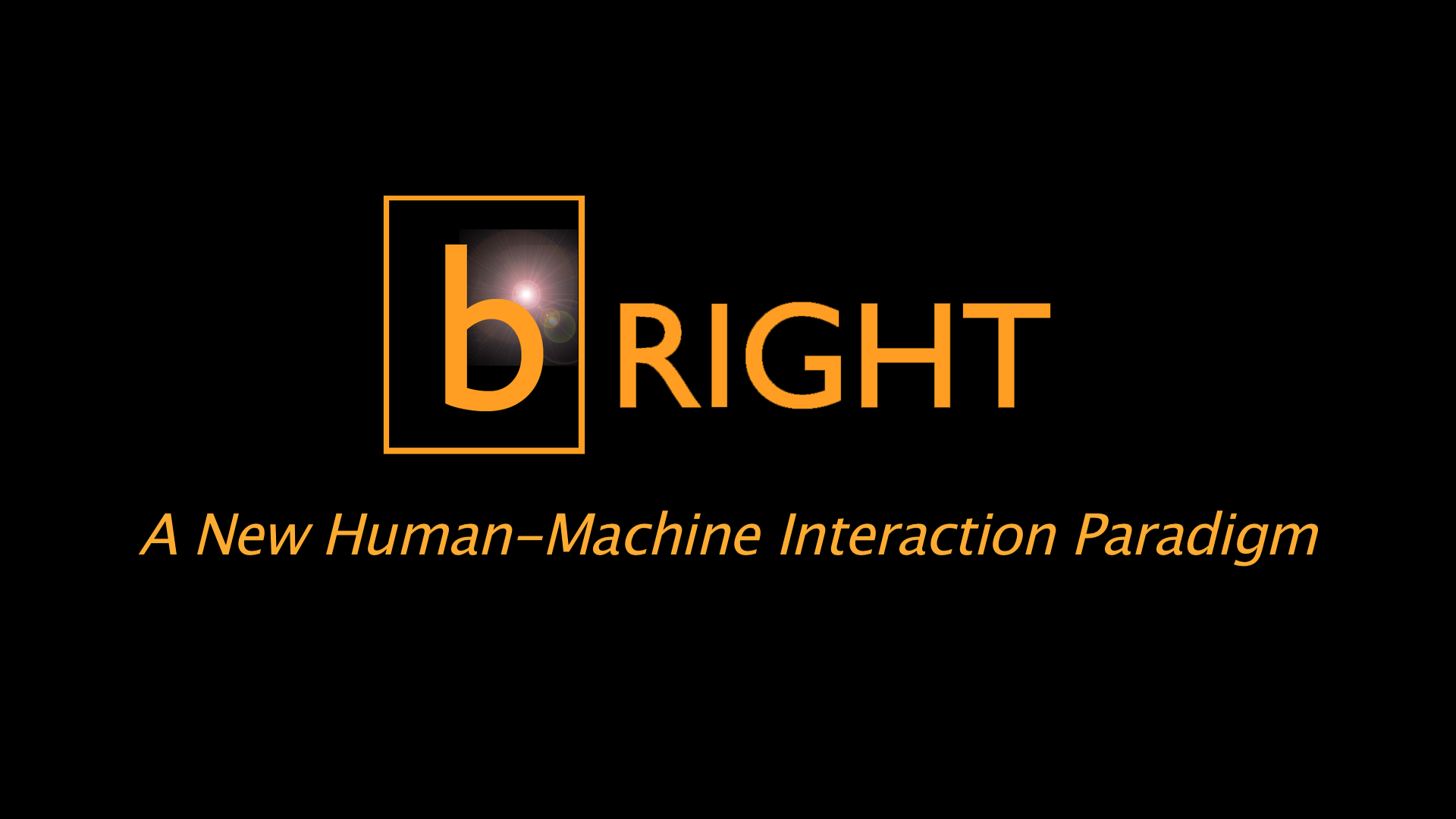 Rukman Senanayake
Grit Denker
Patrick Lincoln
SRI International
SRI Proprietary Information
Working Together to Solve Problems
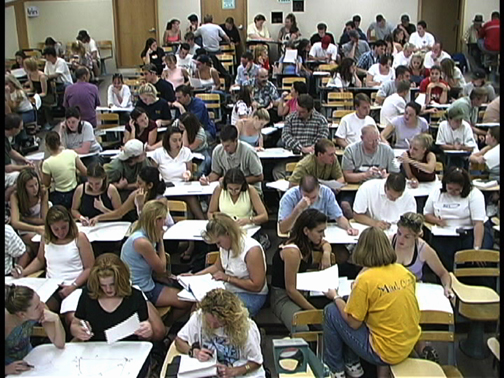 Collaborative, interactive decision making in large groups
How is collaboration done today? When is it working well?
Shared Context
Rich, meaningful interaction & communication
What is the tradeoff?
Requires co-location of decision makers
SRI Proprietary Information
2
[Speaker Notes: Instead of flying to DC to collaborate, you should be able to do this effectively from Menlo Park]
The key to the problem is havingRight amount of Relevant information at the Right time (3Rs)
The only way to solve this problem is to know 
Rich knowledge about users’ context 
Collective context that relating one user’s context to another user’s context
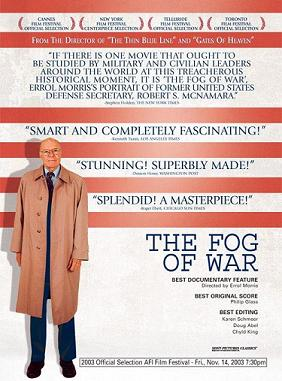 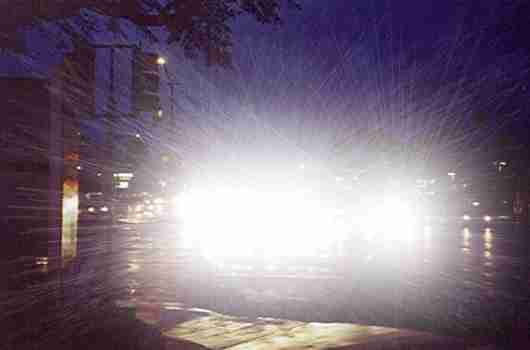 The Glare of War
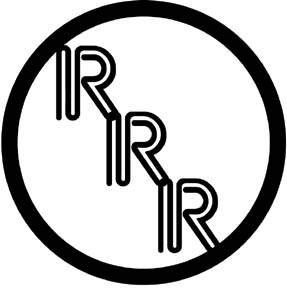 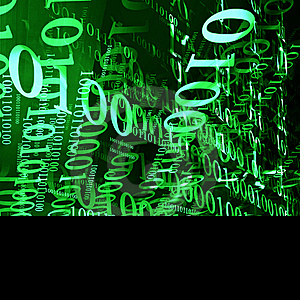 SRI Proprietary Information
Big Data Visualization and Analysis Requirements
Dynamic Data
Update visualization as data changes
Visual Querying
Change query by clicking/selecting portion of visualization (e.g., graph, map etc.)
Linked Multi-dimensional Visualization
Selection/navigation in one visualization are reflected in other related visualizations
Potentially applicable in collaborative settings
Animation
E.g., showing changes over time in relation to other variables
Personalization
Adapt to analyst skills and authorizations (MLS or location-dependent access control)
Interest-based provision of information 
Choose analyst’s preferred visualizations 
Actionable Alerts
Safeguards triggered by thresholds or parameters
Potentially useful in collaborative environments?
Source: The Forrester WaveTM: Advanced Data Visualization (ADV) Platforms, Q3 2012. Boris Evelson and Noel Yuhanna, July 17, 2012
SRI Proprietary Information
bright Approach
User Time Machine
“What the user has seen”
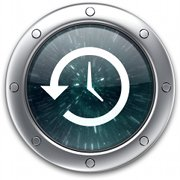 Monitor
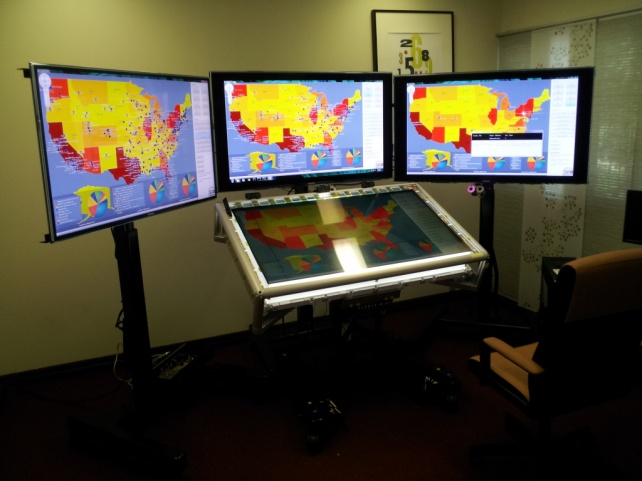 “What the user has done”
Infer
bRIGHT Multi-Sensor Platform
User Contextual Model
bRIGHT looks back at you
User memory 
pre-cognitive, short/long-term
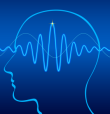 Personalize
Predicted user interest
Typical user workflows
SRI Proprietary Information
bright  Platform
Video of platform

Video of sensors
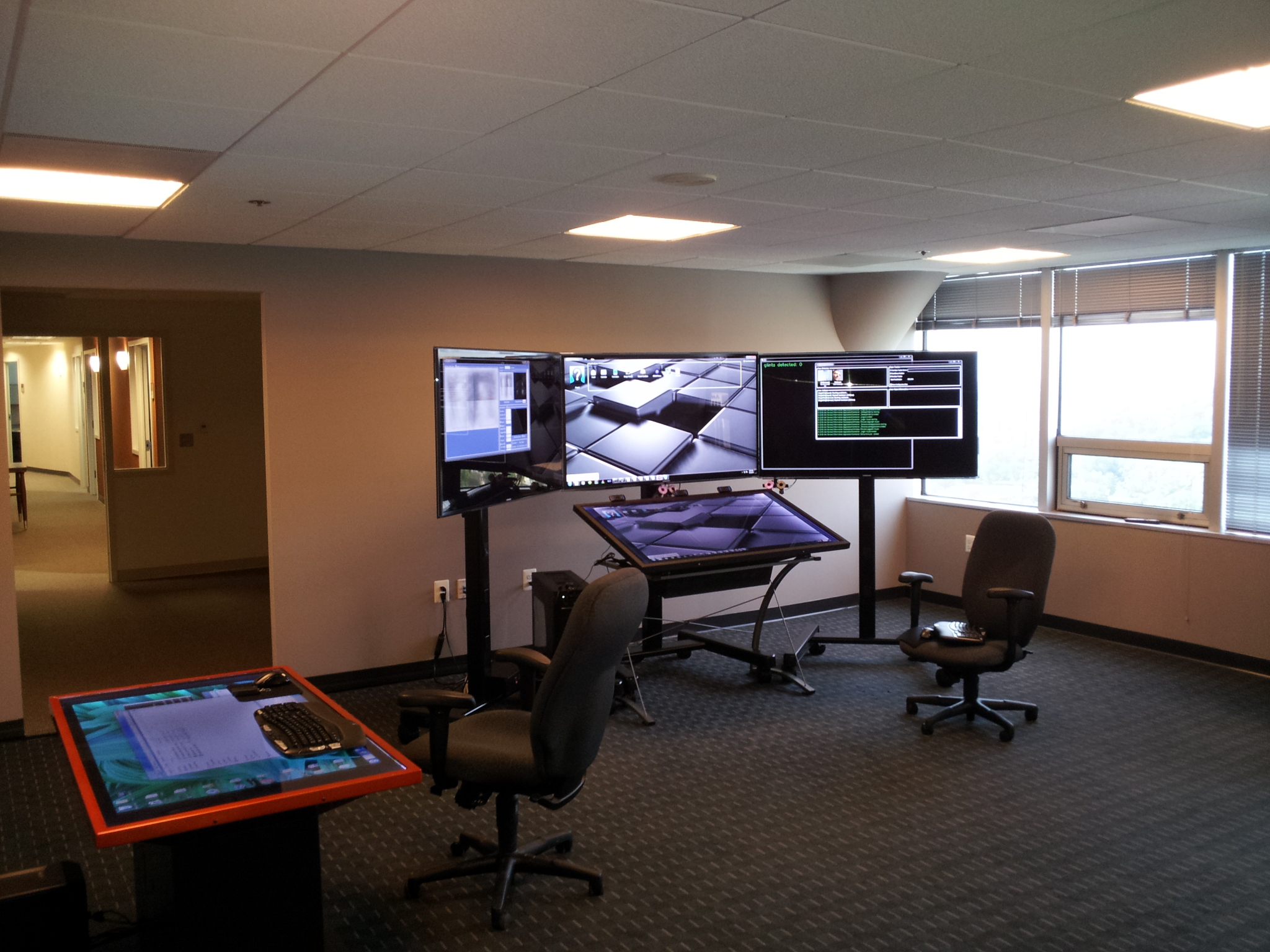 SRI Proprietary Information
User Contextual Model
bright can guess what you will do next or might be interested in doing
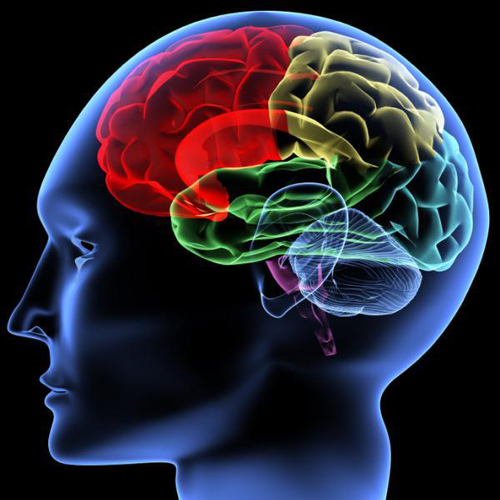 bright knows what you saw and read and what you typically do
Gesture
Detection
Hand Tracking
Gaze Tracking
Visualization
Framework
Engineer a ‘user-experience’ using the visualization framework then capture the user’s reaction to it using the observation framework
SRI Proprietary Information
bright Technologies
Application Modeling Framework
Novel Interaction Modalities
Semantic Interaction Model
Describes on high abstraction level in what ways user can interact with content
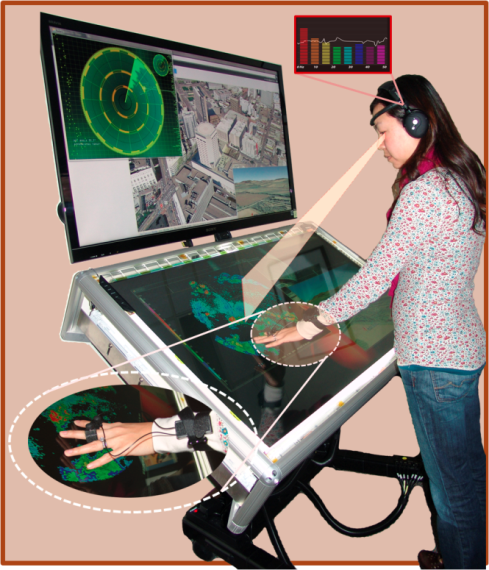 Gaze Tracking
Proximity Detection
Multi-touch
Semantic Visualization Model
Describes where and how content is visualized to the user on delivery device
Face Detection
Iris Scanning
User Time Machine and Contextual Model
User Memory
“What the user has seen”
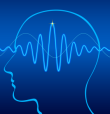 Observed user workflows
“What the user has done”
Predicted user interest
SRI Proprietary Information
bright-Enabled Capabilities
User Time Machine and Contextual Model
User Memory
“What the user has seen”
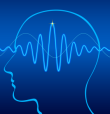 Observed user workflows
“What the user has done”
Predicted user interest
Context-Dependent Controls
Cognitive Indexing
“Controls to your hands”
User Action Acceleration
“Notifications to your eyes”
“Liquid Data”
SRI Proprietary Information
bright Technologies
Application Modeling Framework
Novel Interaction Modalities
Semantic Interaction Model
Describes on high abstraction level in what ways user can interact with content
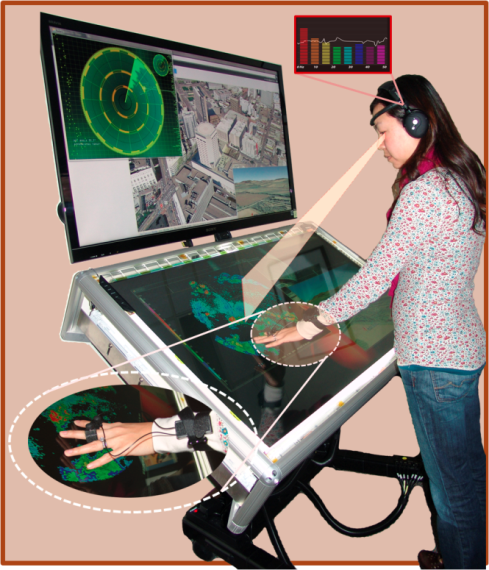 Gaze Tracking
Proximity Detection
Multi-touch
Semantic Visualization Model
Describes where and how content is visualized to the user on delivery device
Face Detection
Iris Scanning
User Time Machine and Contextual Model
User Memory
“What the user has seen”
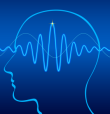 Observed user workflows
“What the user has done”
Predicted user interest
SRI Proprietary Information
Novel Interaction Modalities – Face  Recognition
Video of Face Recognition
SRI Proprietary Information
Window Into Your World
bright uses face recognition (and other measures, such as iris scans) to detect users and automatically log them into the system
Users are presented with their latest context after login
Video of Window Into Your World
Similarly, if users do not pay attention to the system or move away from it, bright automatically logs the user out
Video of bright Pays Attention When You Pay Attention
SRI Proprietary Information
Novel Interaction Modalities – Gaze Tracking
Video of Gaze Tracker
Video of Gaze Tracking
SRI Proprietary Information
Novel Interaction Modalities – Unlimited Multitouch
bright offer multitouch
Graphics and controls are orientationless and scalable 


Video of Multitouch
SRI Proprietary Information
bright Technologies
Application Modeling Framework
Novel Interaction Modalities
Semantic Interaction Model
Describes on high abstraction level in what ways user can interact with content
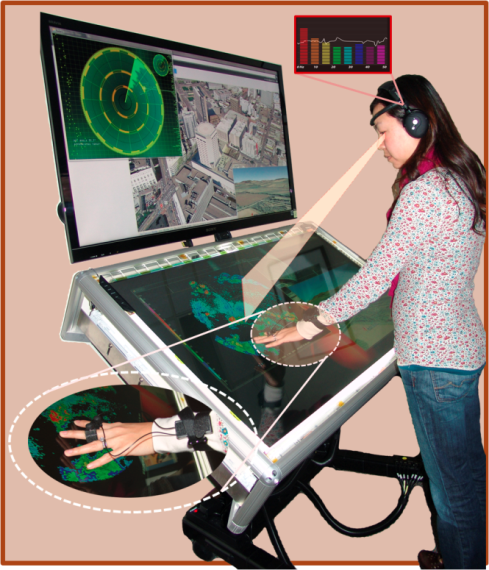 Gaze Tracking
Proximity Detection
Multi-touch
Semantic Visualization Model
Describes where and how content is visualized to the user on delivery device
Face Detection
Iris Scanning
User Time Machine and Contextual Model
User Memory
“What the user has seen”
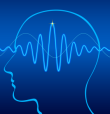 Observed user workflows
“What the user has done”
Predicted user interest
SRI Proprietary Information
Application Modeling Framework
Execute
bright Application
Mail Client
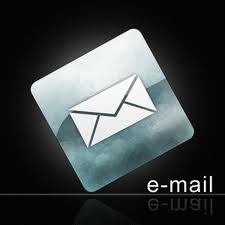 SendMail(sender, receiver, subject, body, attachments, date, time, outgoingServer, etc)
Result
101010010101001010101010101000010001010100101010010101010101000101010101001010100101000001010101010010101010010101010101000001101010010101010010101010010101010000101010101001010101010010101010101010010100101010101010010101010010100100101010000000000000000001000000000100101011100000111110000000000000000000000000000000000011111111111110101010100011111111001001010101010100000000000000000010010111111111111110101001000000000000000000000000000000000100000
The Semantic Interaction Model allows the bright framework to capture the association of raw signal data to higher level constructs such as the application level interactions user initiates and their effects using a semantic hierarchy that can be extended to support new business logic
Result
Cognitive Model
Execute
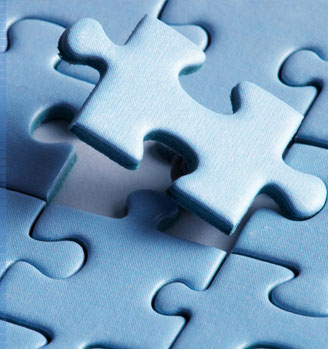 bright
Manager
Tactile
Processor
Manual Motor
Processor
Production Memory
Press
1010100101010010101010101010000100010101001010100101010101010001010101010010101001010000010101010100101010100101010101010000011010100101010100101010100101010100001010101010010101010100101010101010100101001010101010100101010100101001001010100000000000000000010000000001010101010101010101000101010101010000101010100010101001010000010100000010000010000101010100100010010000011011010010010001010010100101001011000010100101
Auditory
Processor
Visual
Processor
Blob
Blob(x1,y1, Intensity)
Press(X2,Y2)
Working Memory
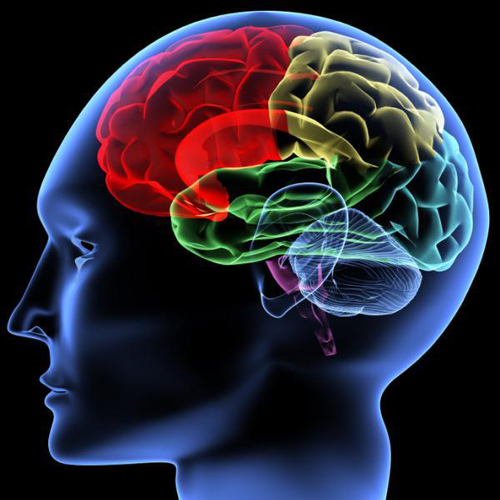 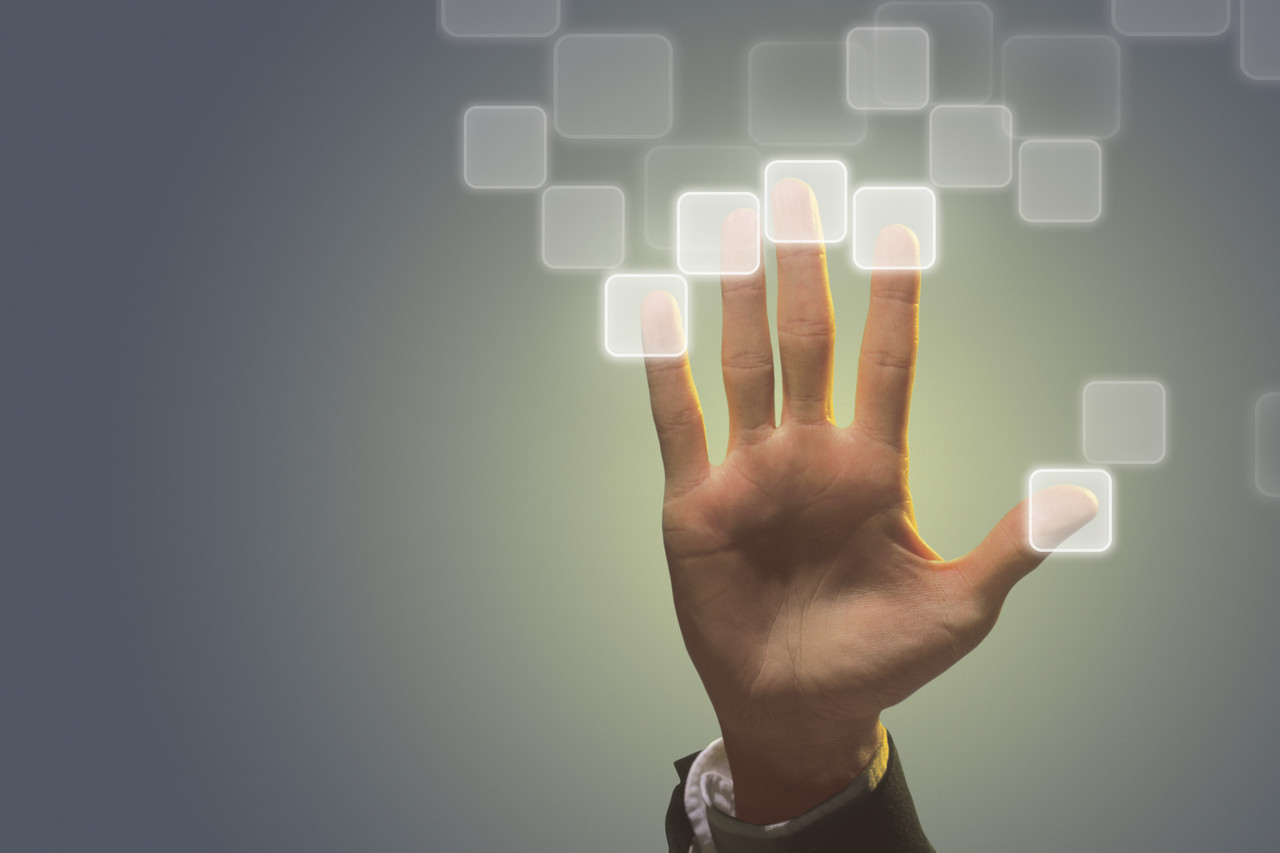 Observation Layer
Long Term Memory
SRI Proprietary Information
Application Modeling Framework
User Actions
~1-10/Min
Semantic Interaction
Model Instance
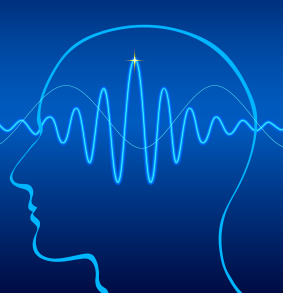 Application Events
~1-2/Sec
System Level Events
~100/Sec
bright
Contextual
Model
Raw Signal
~ 6Gbits/Sec
SRI Proprietary Information
bright Technologies
Application Modeling Framework
Novel Interaction Modalities
Semantic Interaction Model
Describes on high abstraction level in what ways user can interact with content
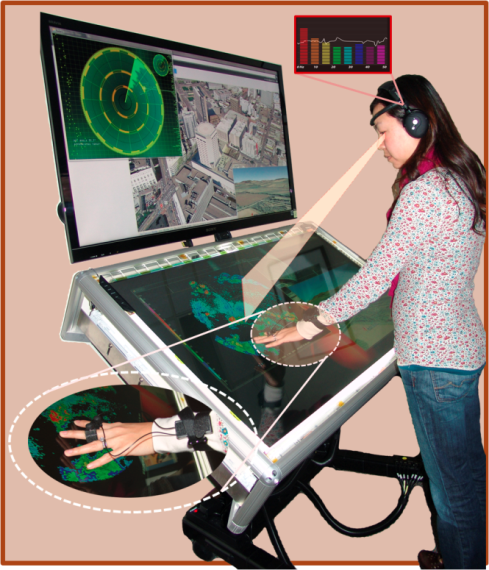 Gaze Tracking
Proximity Detection
Multi-touch
Semantic Visualization Model
Describes where and how content is visualized to the user on delivery device
Face Detection
Iris Scanning
User Time Machine and Contextual Model
User Memory
“What the user has seen”
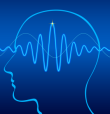 Observed user workflows
“What the user has done”
Predicted user interest
SRI Proprietary Information
Contextual User Model
The contextual model contains information about when the user, when she logged into the system, what she has seen and done (short term memory) and what has been reinforced into long term memory through repetition. Information processed by the system, but not yet seen by the user is stored in the precognitive model
Video of Contextual User Model
Gaze is one of the sensors used to populate the contextual model. 
Video of Gaze Tracked in Mail and Calendar Application
Video of Gaze-Based Updates to Contextual User Model
SRI Proprietary Information
bright-Enabled Capabilities
User Time Machine and Contextual Model
User Memory
“What the user has seen”
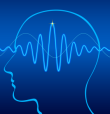 Observed user workflows
“What the user has done”
Predicted user interest
Context-Dependent Controls
Cognitive Indexing
“Controls to your hands”
User Action Acceleration
“Notifications to your eyes”
“Liquid Data”
SRI Proprietary Information
bright Demo – Navigation in 3D Space
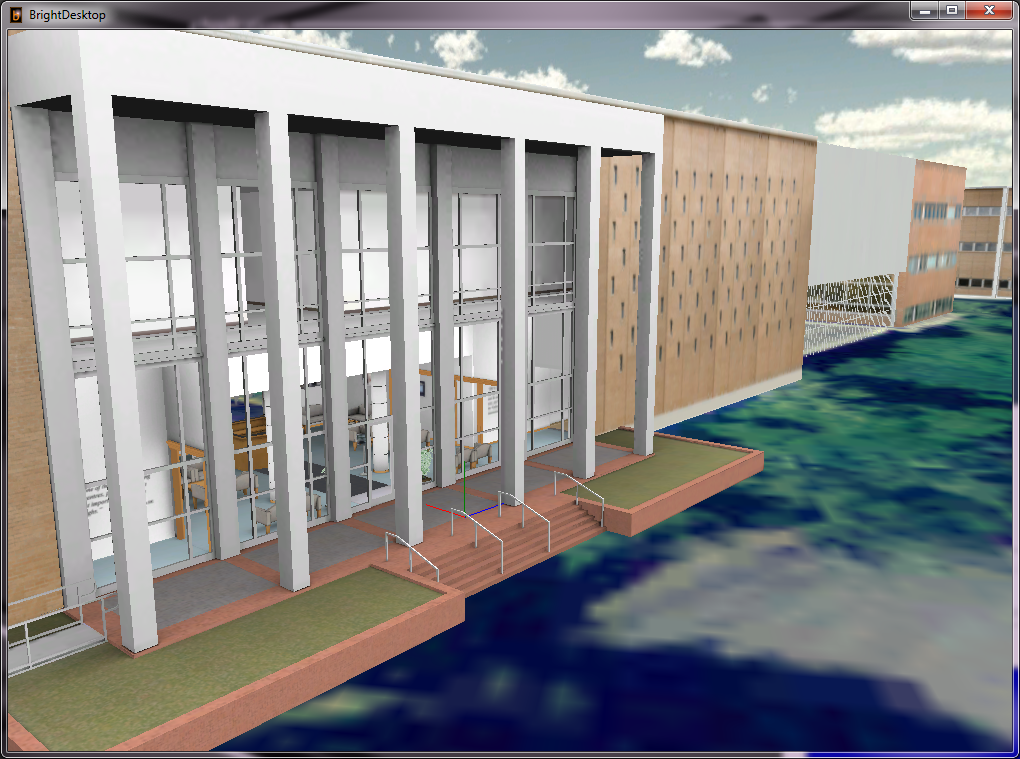 Novel User Interaction 
Gaze/touch navigation
Context-dependent controls
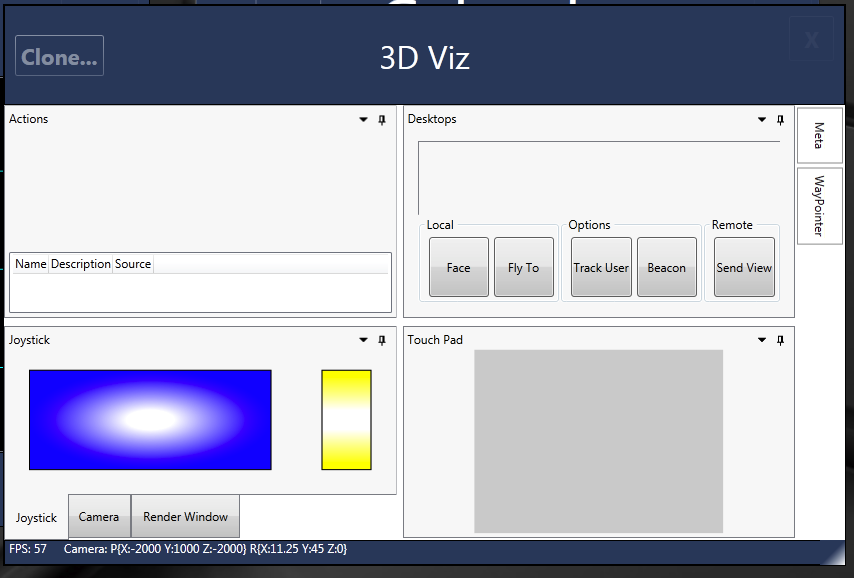 SRI Proprietary Information
Touch-Controlled Navigation and Context-Dependent Controls in 3D World
Video of 3d Navigation (Fly-To)
Video of 3d Navigation (Strafing, Up/Down)

Depending on where in the 3D world the user touches an object, the controls (e.g., fly-to, face, enter, turn on security) change according to the object’s context
Video of Context-Dependent Controls
SRI Proprietary Information
Gaze-Controlled Navigation in 3D
The user can control navigation in the 3D space just using her gaze (the pink dots in the video indicate the current position of the user’s gaze)
Video of Gaze tracked in 3D Navigation
Video of Gaze-Based 3D Controls
SRI Proprietary Information
bright-Enabled Capabilities
User Time Machine and Contextual Model
User Memory
“What the user has seen”
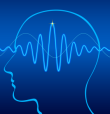 Observed user workflows
“What the user has done”
Predicted user interest
Context-Dependent Controls
Cognitive Indexing
“Controls to your hands”
User Action Acceleration
“Notifications to your eyes”
“Liquid Data”
SRI Proprietary Information
Bring information to your eyes 
gaze tracking 
Bring controls to you hands 
proximity detection & programmable control surface
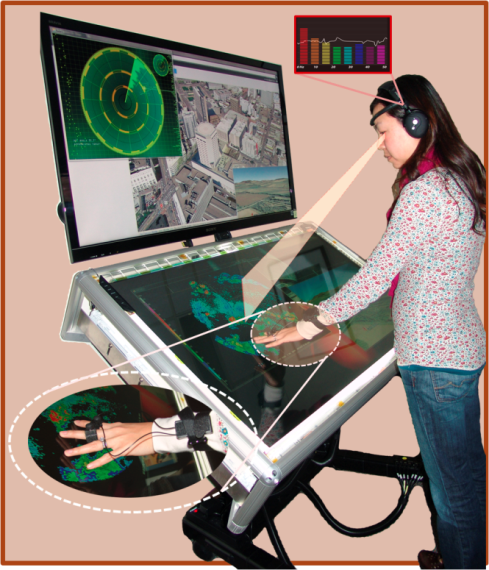 Building on CALO technology for task automation
Gaze & Attention
Touch & Proximity
SRI Proprietary Information
Tri-Layer Visualization – Degrees of Interest
Background
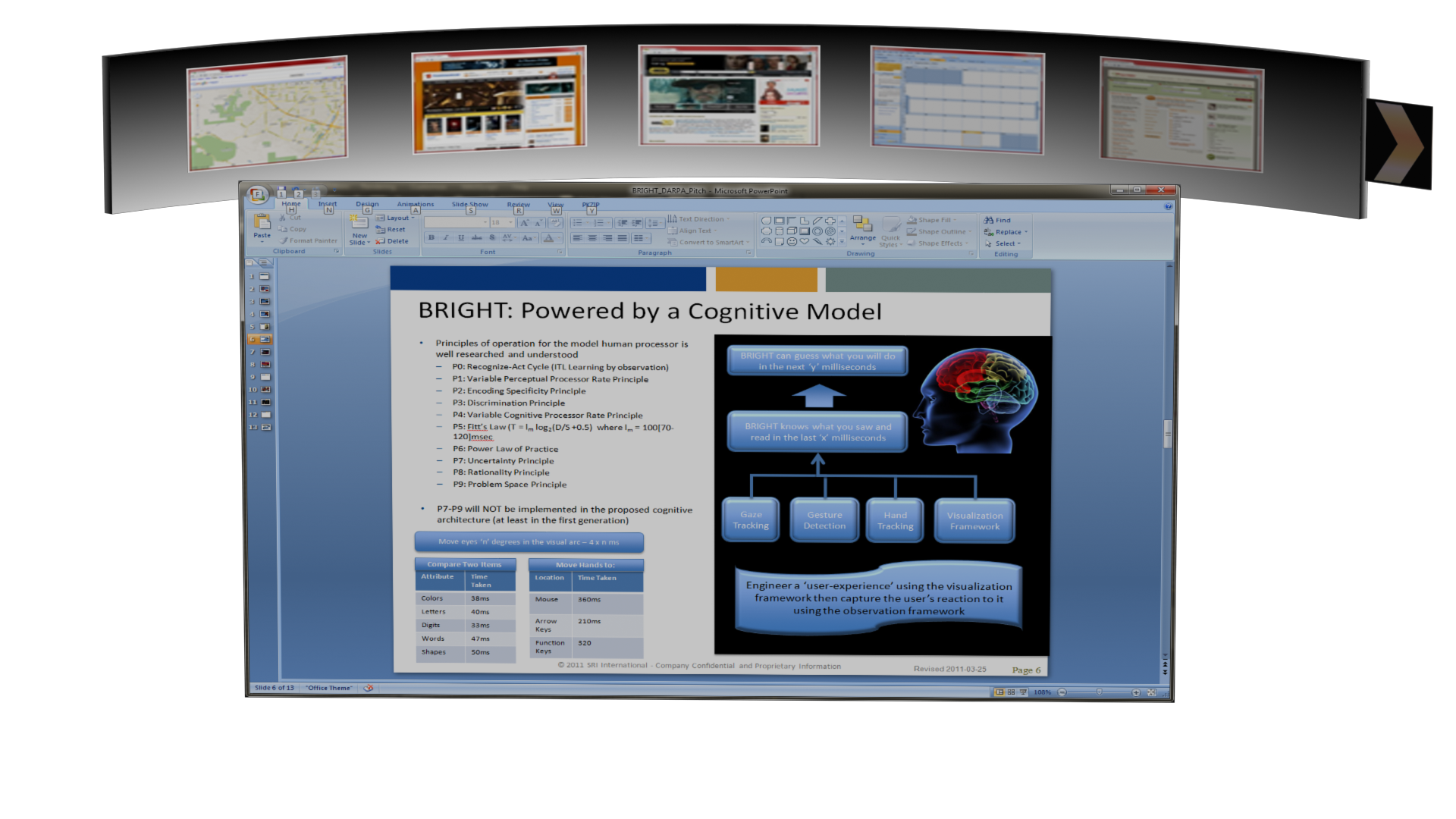 Any application that does not have user’s focus is pushed into the background
Bright Meeting
Change…
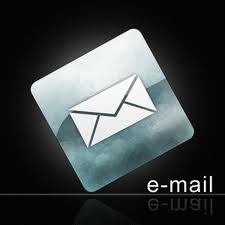 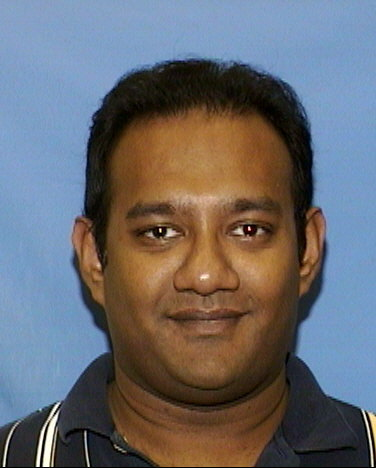 In-Between
Any alerts, notifications or applications the system generates is placed between FG and BG
Ignore
Expand
Foreground
The application or notification that has the user’s focus (gaze and interaction model)
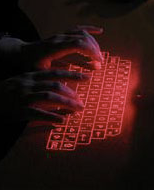 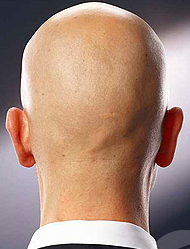 Ignore
Expand
SRI Proprietary Information
Notifications to your EyesControls to your Hands
Because bright knows where the user looks, it can bring notification into the user’s cone of view 
Video of Notification to your eyes

Because bright also knows where the user’s hands are located, it can locate controls right under her hands for quick command execution 
Video of Controls to your hands
SRI Proprietary Information
bright-Enabled Capabilities
User Time Machine and Contextual Model
User Memory
“What the user has seen”
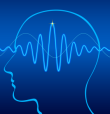 Observed user workflows
“What the user has done”
Predicted user interest
Context-Dependent Controls
Cognitive Indexing
“Controls to your hands”
User Action Acceleration
“Notifications to your eyes”
“Liquid Data”
SRI Proprietary Information
Cognitive Indexing
bRIGHT’s cross-application and cross-context reference system
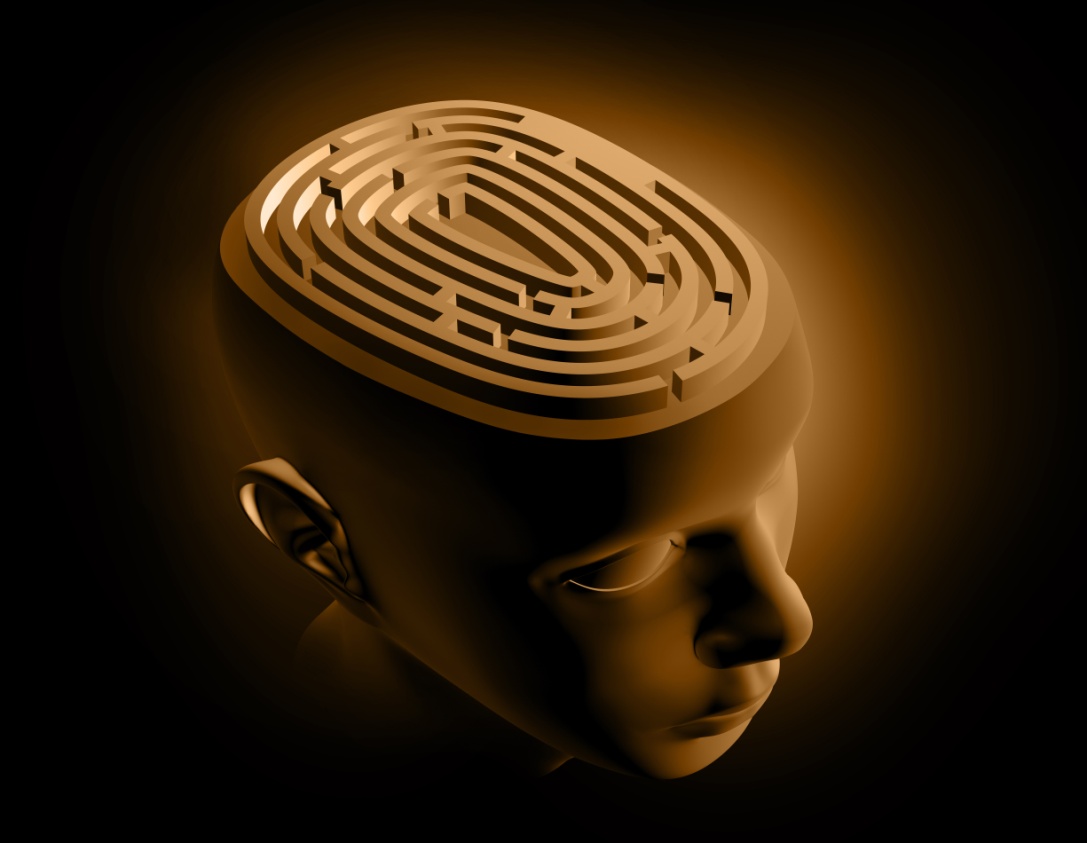 What is the document that Grit sent me about a month ago that I edited and sent to Pat along with an Excel Spread sheet?
What IP Address was Phil accessing when he sent me this email about the attack at Menlo Park?
SRI Proprietary Information
bright-Enabled Capabilities
User Time Machine and Contextual Model
User Memory
“What the user has seen”
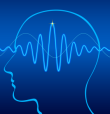 Observed user workflows
“What the user has done”
Predicted user interest
Context-Dependent Controls
Cognitive Indexing
“Controls to your hands”
User Action Acceleration
“Notifications to your eyes”
“Liquid Data”
SRI Proprietary Information
Cross-Application Automation
Using DARPA’ CALO technology for cross-application automation, bright can extract the information from an incoming email into a request for a meeting and present the user with the controls for confirming or declining the meeting request
Video of cross-application automation
SRI Proprietary Information
User Action Acceleration
User Level Actions
Microprocessor technology has achieved great performance increases by utilizing machine instruction pipelining and branch prediction over the last 20 years
Pipeline 1
…
Harvest eMail
Open App1
Exec Query1
Visualize Res1
Build & pos preview
Contextual Model
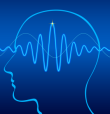 Pipeline 2
…
Open App3
Harvest eMail
Open App2
Cross Appn Automation
Build & pos preview
Predicted user interest
…
Pipeline 3
Build & pos preview
Open App4 and populate with result
Exec Query1
Unify query results
Open App1
Observed user workflows
Predict
Preparing user workflows that are likely of interest
SRI Proprietary Information
bRIGHT as Evaluation Platform
Retrofit Conventional Applications
Full-fledge bright Multi-Sensor Platform
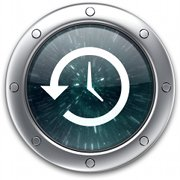 Semantic Interaction Model
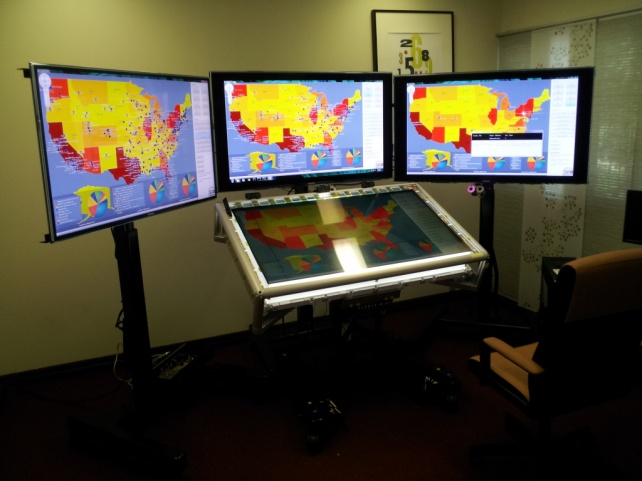 We know what the user did…
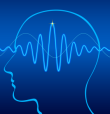 Semantic Visualization Model
We know what the user saw…
Which cross section of technologies yields the most gain with minimal development overhead?
Full fledged bright
Sensor Enhanced Conventional Systems w/ bright framework
Conventional System with bright framework (application modeling and user record)
SRI Proprietary Information
bright is
General-Purpose Platform and Framework 
Applicable to cybersecurity, intelligence analysis, military training, education and more
Visionary Plug-and-Play Feature Set to be selected and tailored to fit client needs and satisfy application constraints 
Novel user interaction modalities 
Multi-user multi-touch, gaze tracking, proximity detection, iris scanning, pupil dilation/attention, potentially voice and other biometrics  (as well as conventional keyboard/mouse)
Individual and collective cognitive model
To determine interest and context
To support emergent collaboration
Adaptive, Dynamic Control Surface
2D – notification to your eyes, controls to your hands
3D – topology changing layer between user and machine
Prototypical Implementation 
NOT a  product 
NOT an all-or-nothing end-to-end solution
SRI Proprietary Information
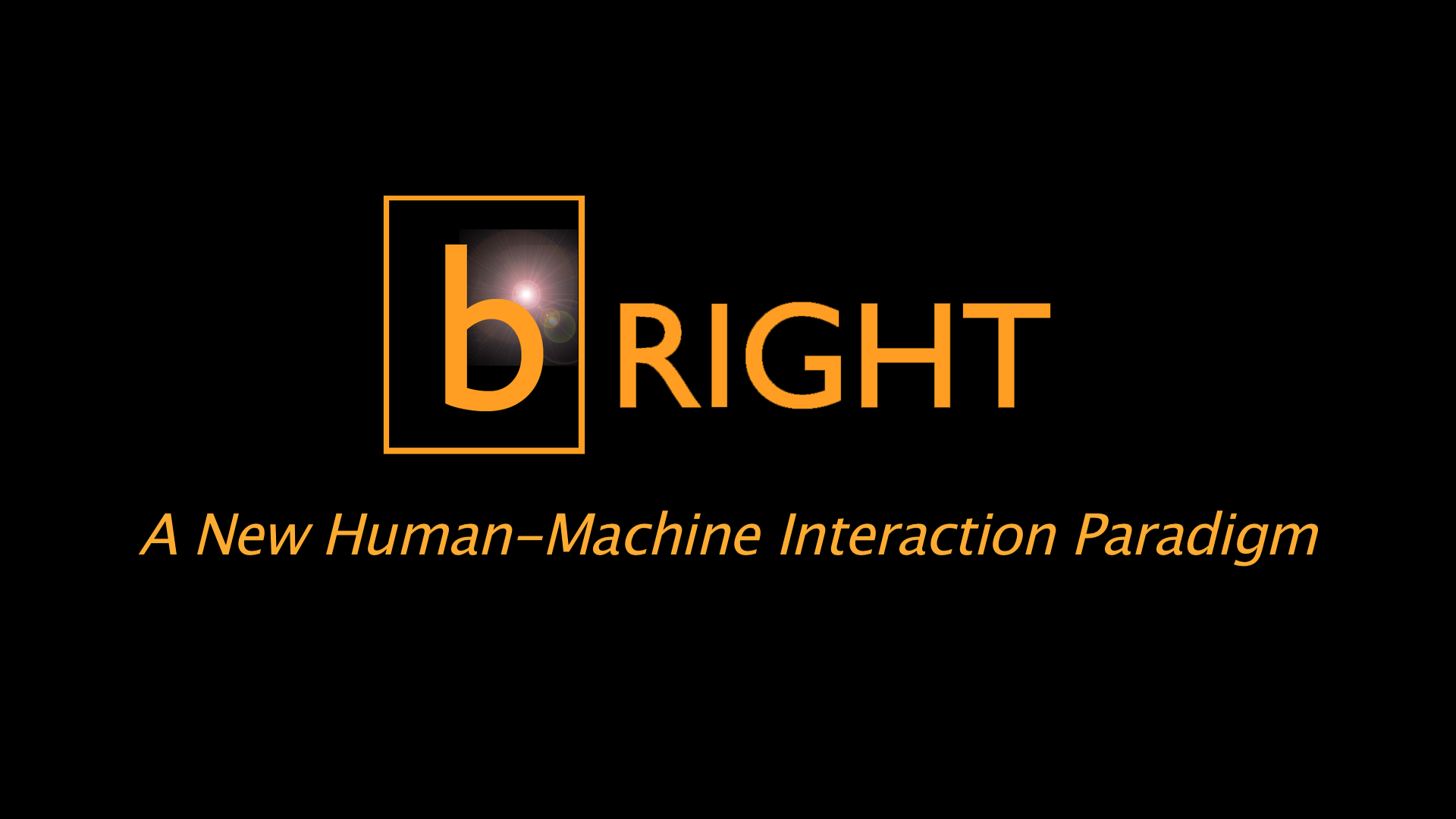 sri.com/bright
Contact
Grit.Denker@sri.com
650 269 1034
SRI Proprietary Information